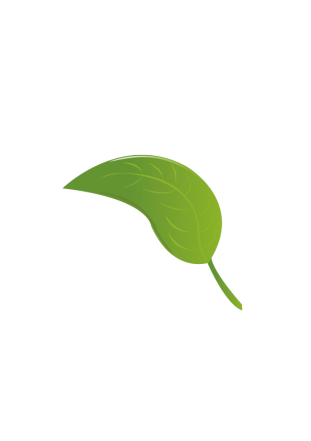 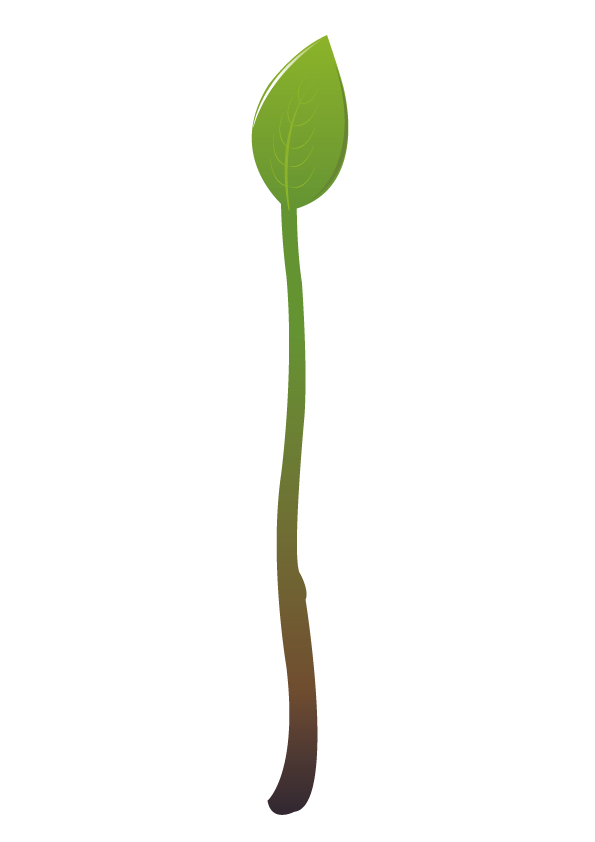 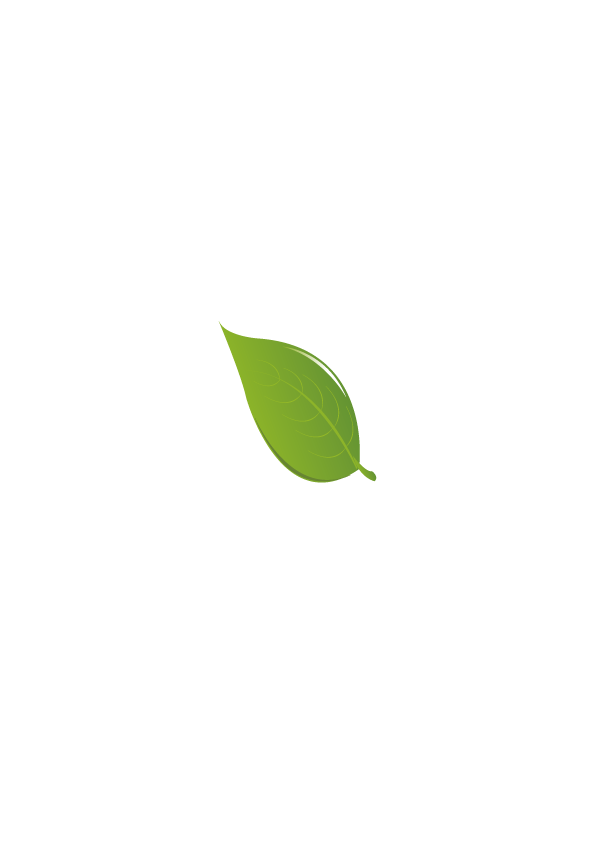 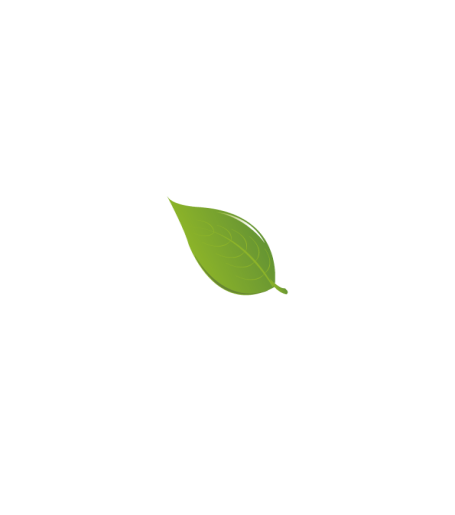 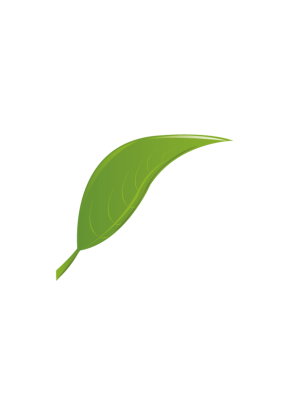 บทบาทของหน่วยงานที่เกี่ยวข้องในการบูรณาการ
โครงการเมืองเกษตรสีเขียวในระดับพื้นที่
สำนักงานมาตรฐานสินค้าเกษตรและอาหารแห่งชาติ (มกอช.)
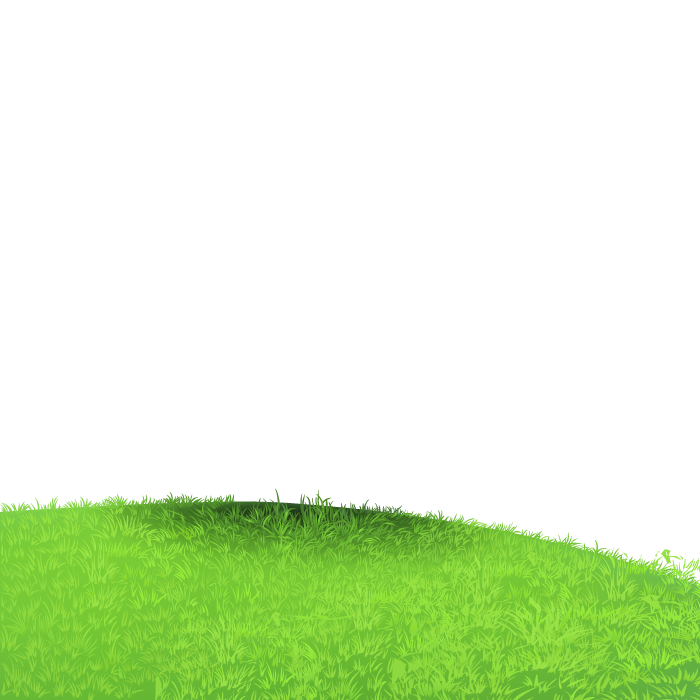 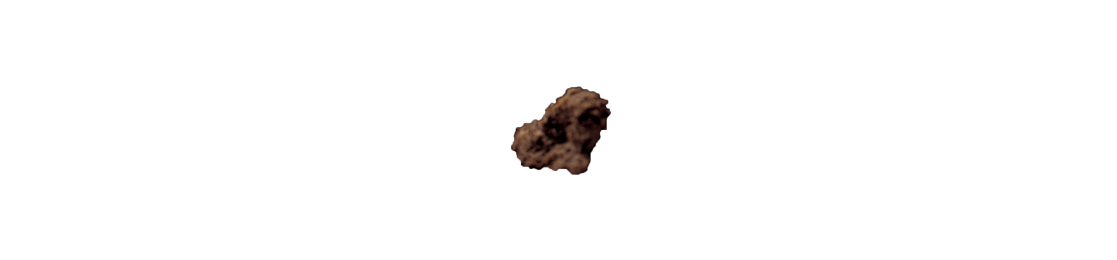 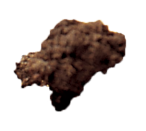 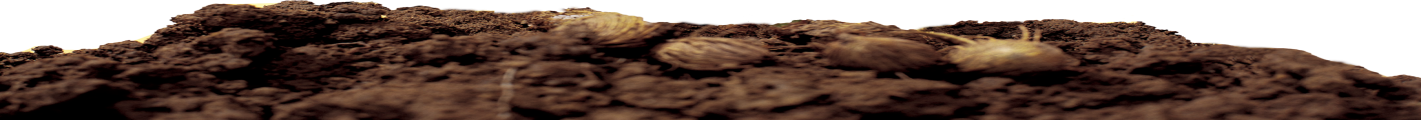 29/06/58
1
บทบาทของหน่วยงานที่เกี่ยวข้องในการบูรณาการโครงการเมืองเกษตรสีเขียวในระดับพื้นที่ของ มกอช.
การเชื่อมโยงการผลิต-การตลาดสินค้า Q 
การถ่ายทอดองค์ความรู้ด้านมาตรฐาน/อื่นที่เกี่ยวข้องกับการเข้าสู่ระบบการรับรองมาตรฐานการปฏิบัติทางการเกษตร (GAP) มาตรฐานการปฏิบัติที่ดีสำหรับโรงงาน (GMP) และการใช้ระบบตรวจสอบย้อนกลับ (Traceability)
เจ้าหน้าที่ ผู้ตรวจประเมิน/ผู้ช่วยผู้ตรวจประเมิน 
ผู้ประกอบการสินค้าเกษตร/แปรรูป 
สถาบันเกษตรกร  รัฐวิสาหกิจชุมชน
มกอช. 29/06/58
2
[Speaker Notes: การเชื่อมโยงการผลิตและการตลาดสินค้าเกษตรที่ปลอดภัย หรือสินค้า Q 

การถ่ายทอดองค์ความรู้ด้านมาตรฐาน/อื่นที่เกี่ยวข้องกับการเข้าสู่ระบบการรับรองมาตรฐานการปฏิบัติทางการเกษตร (GAP) มาตรฐานการปฏิบัติที่ดีสำหรับโรงงาน (GMP) และการใช้ระบบตรวจสอบย้อนกลับ (Traceability) 
เจ้าหน้าที่ ผู้ตรวจประเมิน/ผู้ช่วยผู้ตรวจประเมิน 
ผู้ประกอบการสินค้าเกษตร/แปรรูป 
สถาบันเกษตรกร  รัฐวิสาหกิจชุมชน]
การเชื่อมโยงการผลิต-การตลาดสินค้า Q
สนับสนุนการดำเนินงานโครงการเมืองเกษตรสีเขียว ใน 6 จังหวัด (สำนักงานเกษตรและสหกรณ์จังหวัด เชียงใหม่ ศรีสะเกษ หนองคาย จันทบุรี ราชบุรี และพัทลุง )
(1) โครงการร้านอาหารวัตถุดิบปลอดภัย เลือกใช้สินค้า Q (Q restaurant)
(2) โครงการส่งเสริมการบริโภคและใช้วัตถุดิบสินค้าปลอดภัย (Q Market)
(3) โครงการส่งเสริมตลาดเกษตรกร (Farmers Market) 
(4) โครงการส่งเสริม พัฒนากระบวนการผลิตและสร้างโอกาสสินค้าเกษตร 
จัดสัมมนาต่อยอดความคิดสินค้าเกษตรด้วยนวัตกรรม  ให้แก่ เจ้าหน้าที่ กษ. และเกษตรกร ณ โรงแรมทีเค พาเลซ กทม. วันที่ 19-21 ม.ค.58
มกอช. 29/06/58
3
[Speaker Notes: การเชื่อมโยงการผลิต-การตลาดสินค้า Q  
- เพื่อเป็นการเพิ่มช่องทางในการจำหน่ายผลิตผลทางการเกษตรจากฟาร์มมาตรฐานจากต้นน้ำถึงปลายน้ำ ในขณะเดียวกันยังเป็นการสื่อสารให้ผู้บริโภคได้มั่นใจว่าร้านอาหารใดบ้างที่ใช้วัตถุดิบที่ได้มาตรฐาน  และปลอดภัยต่อสุขภาพ (Q restaurant) (ตรวจร้านใหม่ 37  ตรวจติดตาม/ต่ออายุ 105 ร้าน)
การส่งเสริมให้เกิดสถานที่จำหน่ายสินค้าเกษตรปลอดภัย เพื่อเป็นสินค้า Q เป็นที่รู้จักและผู้บริโภคสามารถเข้าถึงแหล่งสินค้า Q (ในปีงบประมาณ 2558 ได้มีการตรวจรับรองสถานที่จำหน่ายสินค้า Q จำนวน 15 ร้าน และมีการตรวจติดตามสถานที่จำหน่ายสินค้า Q จำนวน 9 ร้าน)
โอนเงินงบประมาณสำหรับเป็นค่าใช้จ่ายในการขับเคลื่อนโครงการในระดับจังหวัด 
(1) โครงการร้านอาหารวัตถุดิบปลอดภัย เลือกใช้สินค้า Q (Q restaurant)
(2) โครงการส่งเสริมการบริโภคและใช้วัตถุดิบสินค้าปลอดภัย (Q Market)
(3) โครงการส่งเสริมตลาดเกษตรกร (Farmers Market) 
(4) โครงการส่งเสริม พัฒนากระบวนการผลิตและสร้างโอกาสสินค้าเกษตร
จัดอบรมต่อยอดความคิดสินค้าเกษตรด้วยนวัตกรรม  ให้แก่ เจ้าหน้าที่กระทรวงเกษตรและสหกรณ์และเกษตรกร  เพื่อสร้างความรู้ความเข้าใจเกี่ยวกับทิศทางแนวโน้มสินค้าเกษตรในอนาคต เทคโนโลยีและการออกแบบบรรจุภัณฑ์ให้กับเจ้าหน้าที่ภาครัฐและเกษตรกร]
การถ่ายทอดองค์ความรู้ด้านมาตรฐาน (GAP /GMP /Traceability )
พัฒนาศักยภาพผู้ตรวจประเมิน/ผู้ช่วยตรวจประเมินสู่มาตรฐานสากล ให้แก่บุคลากร กษ./ภาคเอกชน  4 หลักสูตร รวม 199 คน ได้แก่ 
หลักสูตรมาตรฐานข้อกำหนดทั่วไปสำหรับหน่วยตรวจและการตรวจติดตามคุณภาพภายใน (ISO/IEC 17020 : 2012 and Internal Auditor) 2 รุ่น (1 ธ.ค.57-6 มี.ค.58)
หลักสูตรข้อกำหนดสำหรับหน่วยรับรองผลิตภัณฑ์และการตรวจติดตามภายใน (ISO/IEC 17065:2012 and Internal Audit) (21-23 ธ.ค.57)
หลักสูตรหลักเกณฑ์วิธีการที่ดีในการผลิตอาหารและระบบการวิเคราะห์อันตราย และจุดวิกฤตที่ต้องควบคุม (Good Manufacturing Practices :GMP) ,Hazard Analysis and Critical Control Point System : H ACCP)  (12-15 ม.ค.58)
หลักสูตรผู้ตรวจประเมิน/หัวหน้าผู้ตรวจประเมินระบบริหารงานคุณภาพ (ISO 9001:2008 Series Auditor/Lead Auditor Training Course  2 รุ่น (11 ม.ค.-13 มี.ค.58)
มกอช.  29/06/58
4
การถ่ายทอดองค์ความรู้ด้านมาตรฐาน (GAP /GMP /Traceability )
พัฒนาองค์ความรู้เจ้าหน้าที่ ผู้ตรวจประเมิน ผู้ประกอบการโรงสีข้าว เพื่อยกระดับโรงสีข้าวสู่มาตรฐานการปฏิบัติที่ดีและมาตรฐานสินค้าข้าว
อบรมให้ความรู้กระบวนการผลิตข้าวอย่างครบวงจร  30 คน   (26 ต.ค.-2 พ.ย.57)
หลักสูตรพัฒนาโรงสีข้าวตามมาตรฐานการปฏิบัติที่ดี หลักเกณฑ์การตรวจรับรองมาตรฐานสินค้าข้าว และการเตรียมความพร้อมเกษตรกรเพื่อการรับรองแบบกลุ่ม  37 คน (17-23 พ.ค.58)
หลักสูตรพัฒนาที่ปรึกษาด้านการจัดการระบบควบคุมภายใน 31 คน (8-11 มิ.ย.58)
หลักสูตรพัฒนาที่ปรึกษาและผู้ตรวจระบบโรงสีข้าวตามมาตรฐานการปฏิบัติที่ดีสำหรับโรงสีข้าว (มกษ.4403-2553) 30 คน (21-27 มิ.ย.58)
พัฒนาโรงรมซัลเฟอร์ไดออกไซด์ลำไยสดเข้าสู่มาตรฐานการปฏิบัติที่ดี - ผู้ประกอบการ
หลักสูตรพัฒนาเทคนิคการรมซัลเฟอร์ไดออกไซด์ลำไยสดตามหลักการปฏิบัติที่ดีสำหรับกระบวนการรมผลไม้สดด้วยก๊าซซัลเฟอร์ไดออกไซด์ (มกษ.1004-2557) 2 รุ่น เชียงใหม่ /จันทบุรี (25-3 ก.ย.58)
พัฒนาความรู้มาตรฐาน หลักกระบวนการรมผลไม้สดด้วยก๊าซซัลเฟอร์ไดออกไซด์ (มกษ.1004-2557) โรงรม 2 แห่ง  (20 ต.ค. 57 – 26 มิ.ย.58)
มกอช.  29/06/58
5
การถ่ายทอดองค์ความรู้ด้านมาตรฐาน (GAP /GMP /Traceability )
พัฒนาศักยภาพบุคลากรเพื่อส่งเสริมระบบการรับรองฟาร์มมาตรฐานแบบกลุ่ม  : ระบบควบคุมภายในแบบกลุ่ม มาตรฐาน GAP (ไม้ผล ข้าว) - ที่ปรึกษาเกษตรกร ผู้ตรวจประเมิน บุคลากร กษ./ภาคเอกชน รวม 73 คน (8-27 มิ.ย.58)
พัฒนาศักยภาพหน่วยตรวจประเมินองค์กรตามมาตรฐานข้อกำหนดทั่วไปสำหรับหน่วยตรวจภาคเอกชน (ISO/IEC 17020:2012) เพื่อรองรับการถ่ายโอนภารกิจ 5 แห่ง (22 ม.ค.-27 ก.พ.58) 
โครงการเกษตรเพื่อชีวิต “เกษตรรุ่นใหม่ ใส่ใจมาตรฐาน” ให้แก่ เจ้าหน้าที่ นักศึกษาและบุคลากรมหาวิทยาลัยเกษตร จ.สงขลา พัทลุง สตูล 273 คน (6 ม.ค.58 – 11 ก.ย.58)
อบรมการตามสอบสินค้าเกษตรสำหรับผู้ประกอบการขนาดกลางและขนาดเล็ก ให้กับผู้ประกอบการ/เกษตรกร 5 รุ่น 175 คน (19 พ.ย.-12 มี.ค.58)
มกอช.  29/06/58
6
[Speaker Notes: โครงการเกษตรเพื่อชีวิต “เกษตรรุ่นใหม่ ใส่ใจมาตรฐาน” ให้แก่ เจ้าหน้าที่ นักศึกษาและบุคลากรมหาวิทยาลัยเกษตร จ.สงขลา พัทลุง สตูล 273 คน
- พัฒนาองค์ความรู้ด้านมาตรฐานสินค้าเกษตร (มกษ) การนำมาตรฐานไปใช้ในระดับฟาร์ม (จัดค่าย ทัศนศึกษา ประกวดเขียนโครงการ นิเทศงานเกษตรเพื่อชีวิต)]
แนวทางโครงการเมืองเกษตรสีเขียวในระดับพื้นที่ของ มกอช.
ผลักดันการเชื่อมโยงการผลิต-การตลาดสินค้า Q 
ส่งเสริมองค์ความรู้ด้านมาตรฐานให้กับเจ้าหน้าที่ ผู้ตรวจประเมิน/ผู้ช่วยผู้ตรวจประเมิน ผู้ประกอบการสินค้าเกษตร/แปรรูป สถาบันเกษตรกร รัฐวิสาหกิจชุมชน  เพื่อส่งเสริมให้สินค้าเกษตรเข้าสู่ระบบการรับรองมาตรฐานการปฏิบัติทางการเกษตร (GAP) มาตรฐานการปฏิบัติที่ดีสำหรับโรงงาน (GMP) และการใช้ระบบตรวจสอบย้อนกลับ (Traceability)
สร้างความเชื่อมันให้กับผู้บริโภค โดยการส่งเสริมให้ผู้ประกอบการ/เกษตรกร นำระบบตามสอบสินค้าเกษตรไปใช้
มกอช.  29/06/58
7